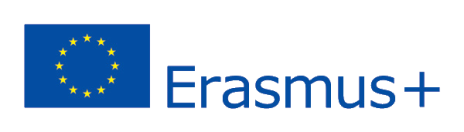 2020-1-UK01-KA201-079177
Classificazione delle azioni degli studenti inMondi virtuali 3D
Games-Based Learning & Gamification in 3D Virtual Learning Environments
Questline overview
Classificazione dei tipi di giocatori
Descrizione di Questline
Highlights
I ricercatori che hanno esplorato le cosiddette “affordance educative” dei mondi virtuali 3D classificano il potenziale educativo di questi ambienti da diverse prospettive e punti di vista.
Considerando i risultati chiave di questi lavori, diventa evidente che ci sono molti modi per utilizzare questi ambienti multidimensionali in classe.
Sebbene vi sia un accordo comune sul fatto che un approccio non si adatta a tutti, alcuni tipi di attività sono risultati molto vantaggiosi per la maggior parte degli studenti.
Pertanto, gli approcci educativi elaborati in questa sezione comportano una miscela di tecniche di apprendimento sia passive (centrate sull'insegnante) che attive (centrate sullo studente) che possono essere utilizzate per la didattica di varie materie a diversi livelli.
Esplorazione
Informativo
“L'apprendimento deve essere un'esplorazione dove è meglio scoprire che farsi raccontare”.
L'apprendimento basato sull'esplorazione è una delle strategie educative più utilizzate nei mondi virtuali 3D.
La conoscenza viene acquisita passivamente, attraverso l'osservazione dei contenuti 3D disponibili, e costruita attivamente, attraverso l'interazione con le rappresentazioni visive.
Come approccio didattico è più vantaggioso nella prima fase del ciclo di apprendimento in cui gli studenti sviluppano la loro comprensione teorica sui concetti fondamentali oggetto di indagine.
Questa tecnica può essere integrata tramite escursioni virtuali basate su scenari, narrazione guidata o persino roaming gratuito.
Socializzazione
Informativo
“La socializzazione degli studenti è un elemento centrale dell'apprendimento abilitato dalla tecnologia".
La presenza di avatar e gli strumenti di comunicazione multicanale , che i mondi virtuali 3D offrono intrinsecamente per promuovere il social networking e lo sviluppo della comunità - facilitano lo scambio di informazioni e, in definitiva, favoriscono la scoperta della conoscenza peer-to-peer.
Inoltre, l'elevata fedeltà rappresentativa della grafica e la natura dinamica di questi ambienti interattivi 3D possono potenzialmente portare allo sviluppo del cosiddetto senso di presenza e spazio che, a sua volta, rende l'apprendimento sociale un'esperienza più realistica e inclusiva.
Esempi indicativi di pratiche educative di questo tipo includono la partecipazione a riunioni virtuali, eventi sociali, conferenze e sono inquadrati sotto il concetto di "Comunità d'inchiesta".
Collaborazione / Cooperazione
Informativo
"L'apprendimento collaborativo, a volte indicato anche come apprendimento cooperativo, può essere definito come un approccio centrato sullo studente in cui gruppi di individui lavorano congiuntamente su un compito di apprendimento ben definito".
Le attività collaborative in 3D Virtual Worlds promuovono il discorso critico e aumentano gli incentivi per l'impegno cognitivo con il contenuto accademico.
Esempi tipici di tali attività includono la produzione congiunta di conoscenze, lo scambio di informazioni, la negoziazione e l'argomentazione costruttive e la partecipazione a compiti procedurali.
Tuttavia, dato che questi ambienti rispecchiano lo spazio del mondo reale, è importante che gli educatori sottolineino il valore aggiunto dell'apprendimento tra pari e la necessità per gli studenti di fornire supporto reciproco allo svolgimento dei compiti interdipendenti dati.
Concorrenza
Informativo
"La competizione è un elemento chiave in molti giochi educativi frequentemente adottati dagli educatori per motivare i loro studenti, con risultati riportati relativi all'aumento delle prestazioni accademiche".
In ambienti educativi competitivi gli studenti si trovano di fronte a scenari che presentano una serie di sfide accademicamente significative che di solito sono condotte in tempi rigorosi e possono comportare la collaborazione con gli altri.
La competitività nei mondi virtuali 3D può essere realizzata instillando la motivazione intrinseca degli studenti attraverso attività con compiti sempre più impegnativi che incoraggiano la sfida e la curiosità e la motivazione estrinseca attraverso ricompense e classifiche virtuali.
Nonostante quanto sopra, il comportamento competitivo in classe ha ricevuto intense critiche e, pertanto, l'integrazione di tali attività in 3D Virtual Worlds dovrebbe essere guidata da obiettivi pedagogici e non da pressioni puramente competitive.
Gioco di ruolo
Informativo
"Il gioco di ruolo è una forma di apprendimento esperienziale in cui gli studenti adottano personaggi diversi e lavorano insieme attraverso un determinato scenario, interagendo nei loro ruoli assunti".
Il gioco di ruolo può assumere diverse forme (ad esempio, basato sul gioco, basato sulla simulazione, basato sui problemi) in conformità con gli obiettivi primari di apprendimento (ad esempio, apprendimento di concetti / regole, richiamo delle informazioni, risoluzione dei problemi) stabiliti dal progettista / educatore didattico responsabile.
Il gioco di ruolo in 3D Virtual Worlds può essere progettato nelle seguenti condizioni:
modalità scripted, in cui i passaggi dello scenario sono predefiniti e l'utente o gli utenti ne controllano solo l'avanzamento o 
free-mode, dove non ci sono passaggi predefiniti e gli utenti sono responsabili di modellare la narrazione dello scenario.
In entrambi i casi, il ruolo degli educatori è vitale sia durante che soprattutto dopo il completamento della sessione in cui gli studenti debriefing e riflettono sull'esperienza.
Creazione
Informativo
"La cultura del maker attinge a un approccio più partecipativo rispetto all'apprendimento tradizionale, incoraggiando gli studenti a impegnarsi in modo collaborativo con gli altri mentre imparano attraverso la creazione di nuovi elementi".
La cosiddetta "era del maker" rappresenta un gruppo eterogeneo di individui interessati alle arti e ai mestieri creativi (ad esempio, stampa 3D, modifica di attrezzature, design unici nel loro genere).
Nei mondi virtuali 3D orientati alla costruzione, gli studenti hanno a disposizione terreni liberi e la libertà di creare / programmare tutto ciò che desiderano, utilizzando gli strumenti di modellazione nativi e il rispettivo linguaggio di scripting.
Come approccio educativo è stato trovato più appropriato in attività e compiti che coinvolgono la progettazione e l'animazione di prototipi 3D, nonché per la creazione di poster digitali o mappe concettuali.